The 3 Colors of Your empowering leadership
Topic: empowerment
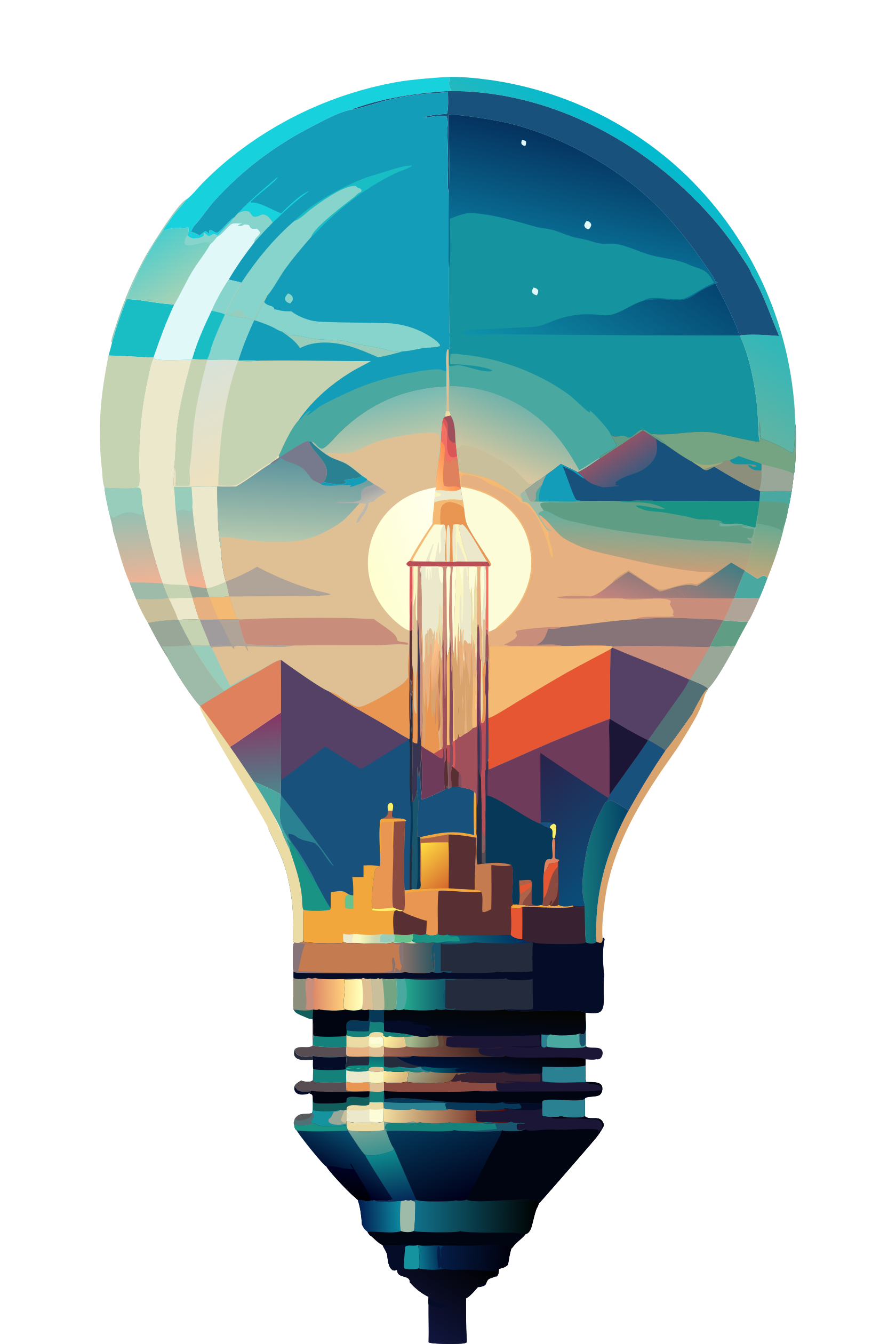 Dear presenter,This PowerPoint serves as a master file for creating your own tailored presentations. It’s not designed to be presented from start to finish unless it uniquely suits your audience.
When customising your presentation, consider:
Your audience’s specific needs
Your level of influence with them
The time available (aim for one slide per 5–10 minutes, including Q&A)
Potential distractions in the environment
Slide notes include page references from The 3 Colors of Your Spirituality for preparation. Also, be ready to share personal stories from your experience with the material.
Thank you for your valuable ministry!
Blessingsncd.life
The focus of the Empowerment Test
[Speaker Notes: Pages 10-13 of The 3 Colors of Leadership contain the teaching associated with this slide.]
Empowering—or only powerful?
I lead
I lead
I lead
C
C
C
D
D
D
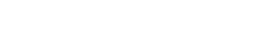 I don’t empower
I don’t empower
I don’t empower
I don’t empower
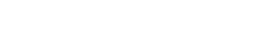 I empower
I empower
I empower
I empower
A
A
A
B
B
B
B
I don’t lead
I don’t lead
I don’t lead
[Speaker Notes: Pages 14-17 of The 3 Colors of Leadership contain the teaching associated with this slide.]
A radical change of perspective
Measures to achieve a result
Results
A
B
Mature people who have discovered and live out their own visions
money (amount)
workers (number)
infrastructure (size)
[Speaker Notes: Pages 18-20 of The 3 Colors of Leadership contain the teaching associated with this slide.]
The three dimensions of leadership
explanation
Teach the principles
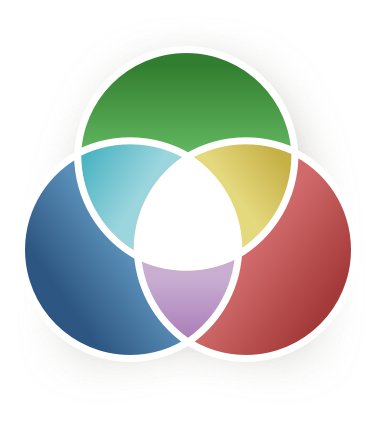 liberation
motivation
Permit mistakes
Focus on strengths
[Speaker Notes: Pages 21-25 of The 3 Colors of Leadership contain the teaching associated with this slide.]
Three misdirected roles
expert
misdirected role
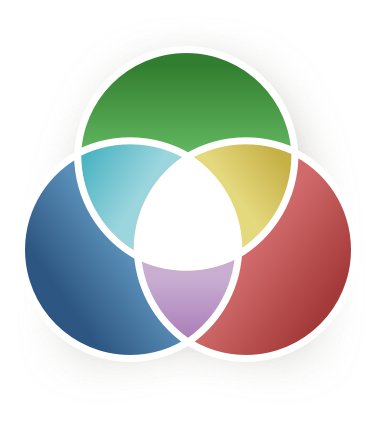 comrade
driver
misdirected role
misdirected role
[Speaker Notes: Pages 21-25 of The 3 Colors of Leadership contain the teaching associated with this slide.]
Wing traits needed
empowering wing
Teach the principles
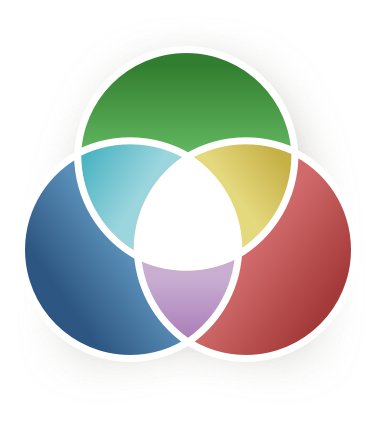 Nurture steady progress
Analyze present situation
Assess weaknesses
Learn from mistakes
empowering wing
Release vision of others
Cast a vision
leading wing
Permit mistakes
Focus on strengths
Advocate bold moves
Set goals
leading wing
Model the principles
[Speaker Notes: Pages 26-29 of The 3 Colors of Leadership contain the teaching associated with this slide.]
Wing traits needed
Release vision of others
Permit mistakes
Assess weaknesses
Analyze present situation
Teach the principles
Nurture steady progress
Focus on strengths
Set goals
Model the principles
Advocate bold moves
Cast a vision
Learn from mistakes
Vision
Experimentation
Capacity
Strategy
Training
Progression
[Speaker Notes: Pages 26-29 of The 3 Colors of Leadership contain the teaching associated with this slide.]
The secret: character plus gifting plus training
Effective Leadership
plus
training
plus
gifting
Character
[Speaker Notes: Pages 30-32 of The 3 Colors of Leadership contain the teaching associated with this slide.]
Empowerment:Producing more leaders
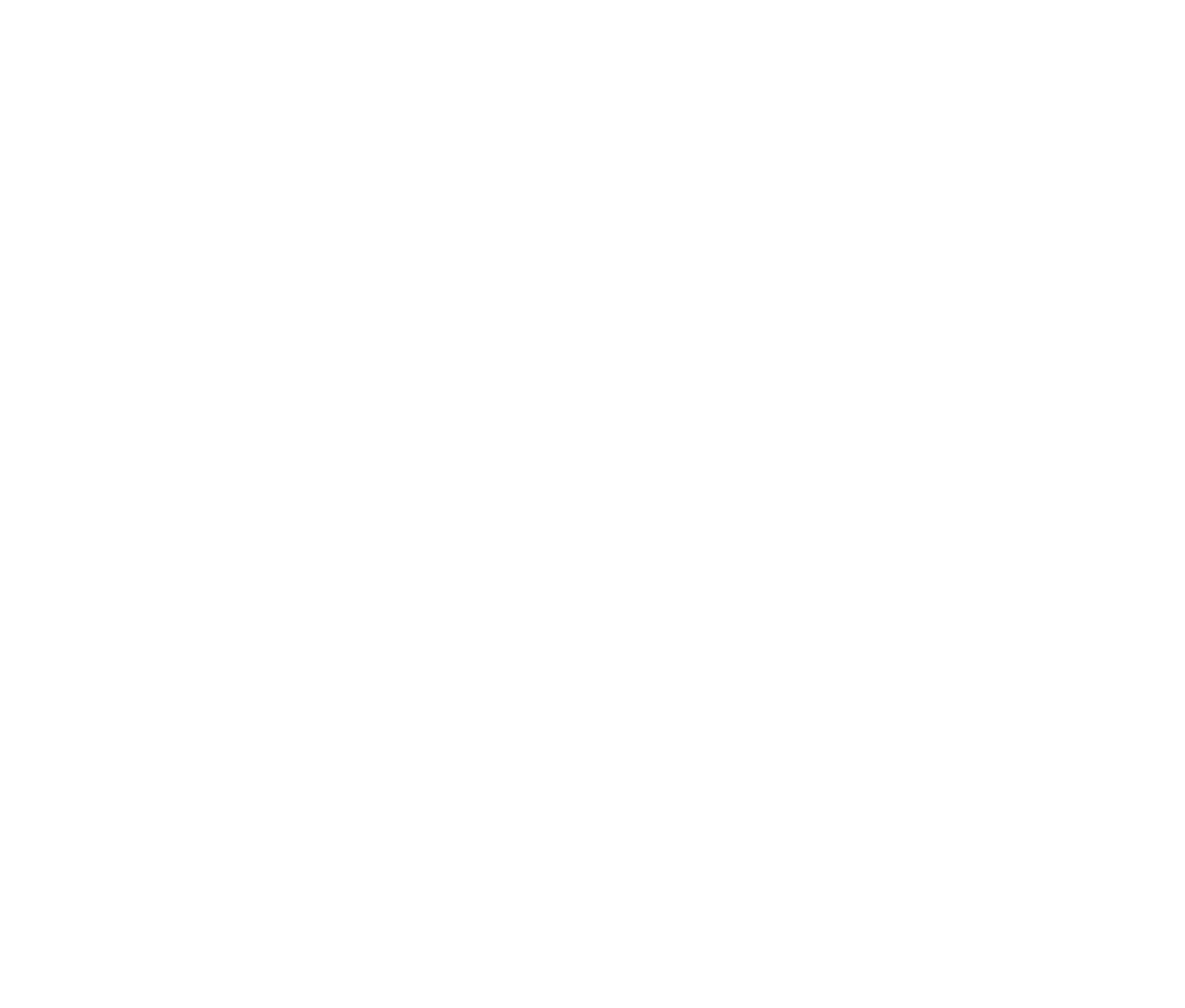 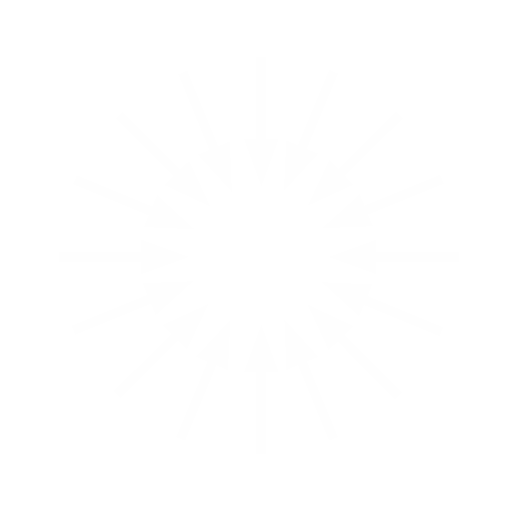 NCD approach
Empowering leadership resulting in ongoing leadership multiplication.
“traditional approach”
Followers as helpers of the leader.
[Speaker Notes: Pages 33-35 of The 3 Colors of Leadership contain the teaching associated with this slide.]
NCD Davids—the true movers and shakers
Qualitative research

2 samples of 25 leaders each


objective and subjective elements
Learning by participation

18 years of intercultural  ministry

observations in actual ministry situations
Quantitative research

65,000
churches


as distanced and objective as possible
[Speaker Notes: Pages 36-40 of The 3 Colors of Leadership contain the teaching associated with this slide.]
Vision
6
4
1
2
3
5
The Empowerment Test
Learn from mistakes
Analyze present situation
Set goals
Permit mistakes
Focus on strengths
Release vision of others
Assess weaknesses
Model the principles
Teach the principles
Nurture steady progress
Advocate bold moves
Cast a vision
Empowering wing
Leading wing
Capacity
Experimentation
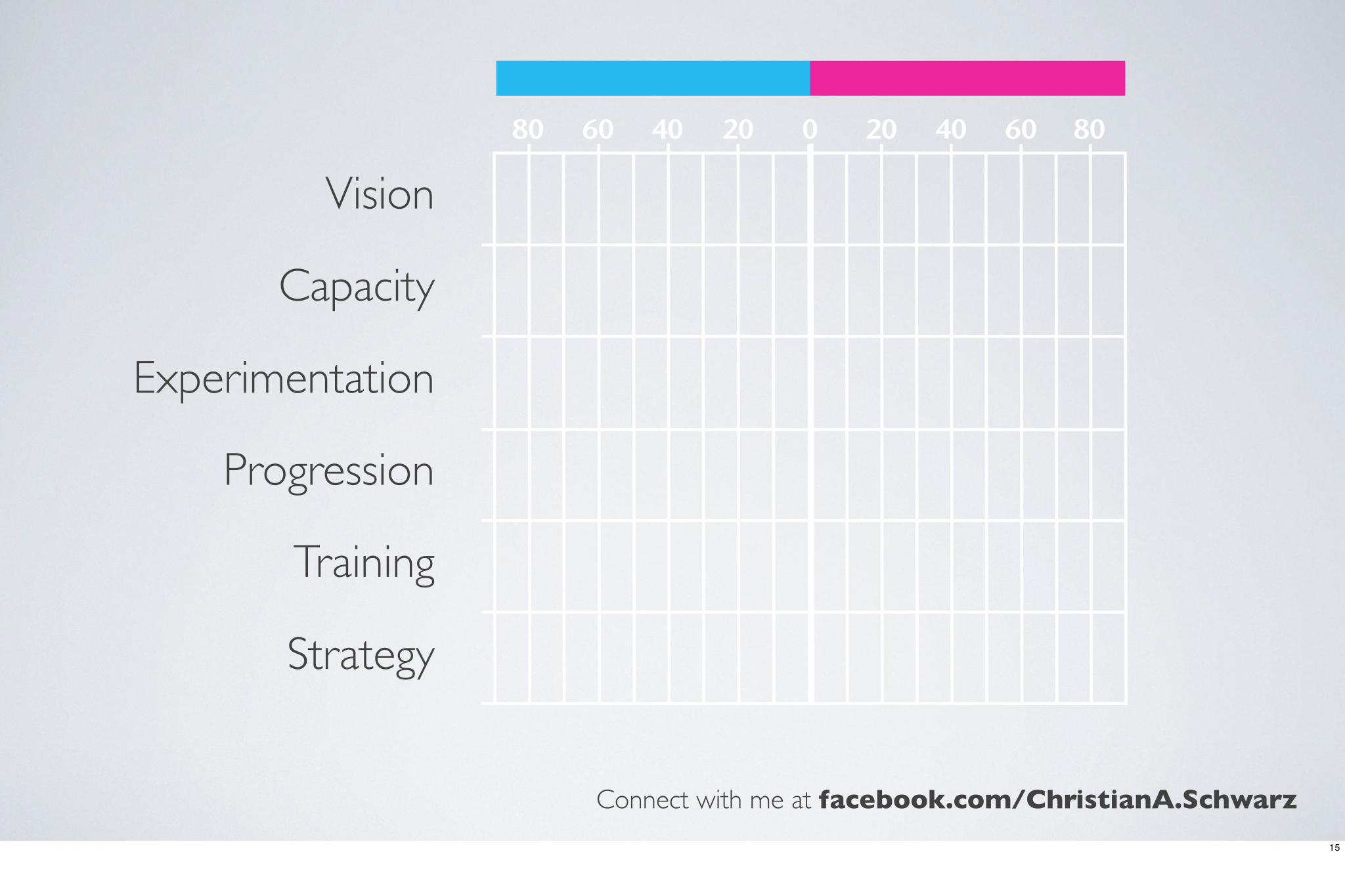 Progression
Training
Strategy
[Speaker Notes: Pages 42-45 of The 3 Colors of Leadership contain the teaching associated with this slide.]
Understanding the results
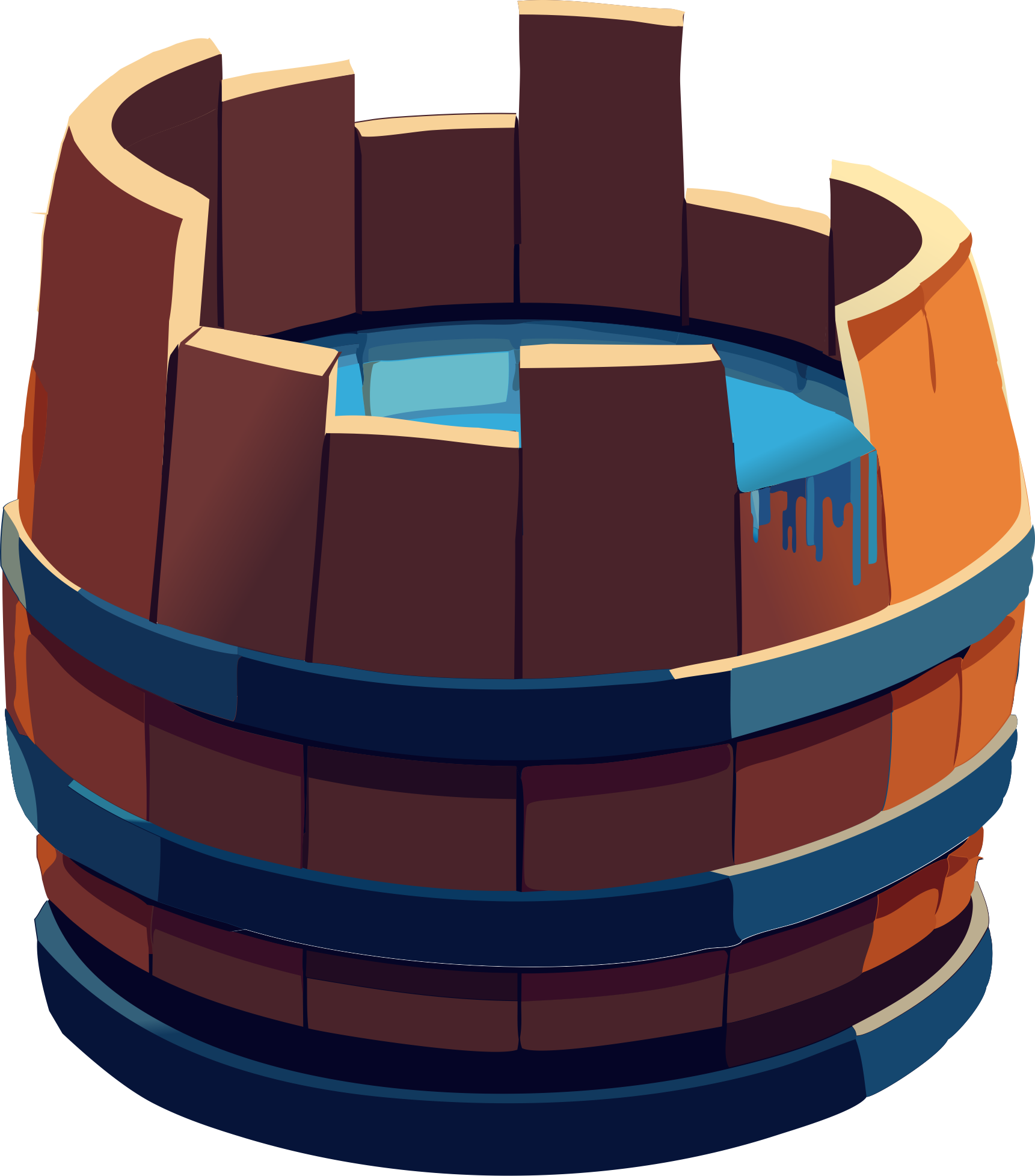 Empowering leadership
Development of wing traits
Strategy
Experimentation
Progression
Vision
Capacity
Training
[Speaker Notes: Pages 46-50 of The 3 Colors of Leadership contain the teaching associated with this slide.]
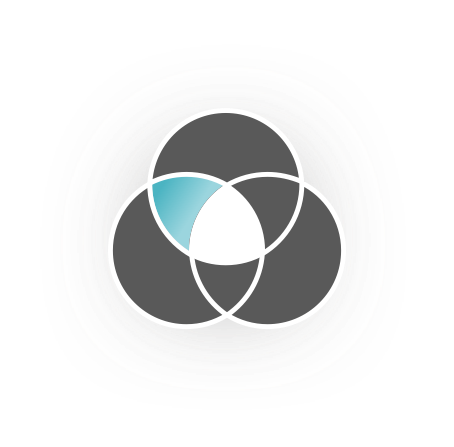 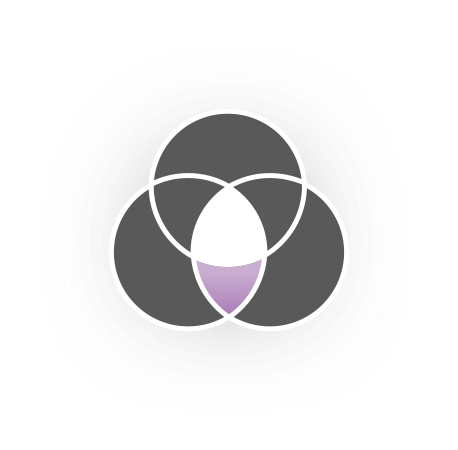 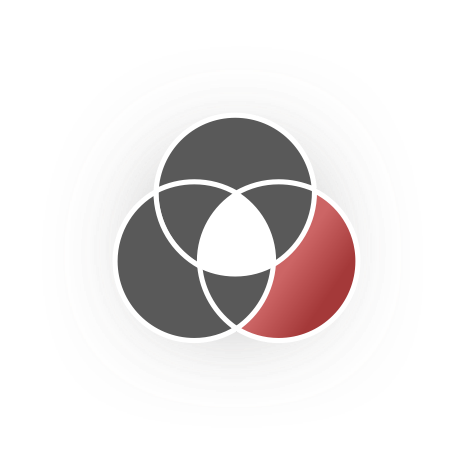 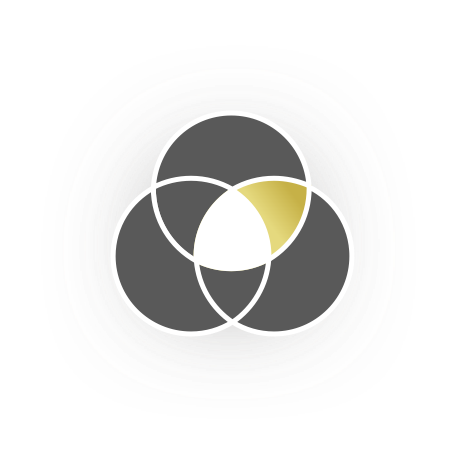 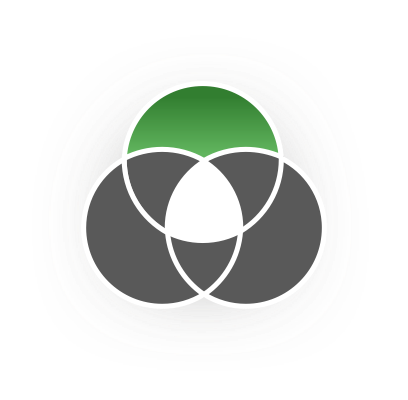 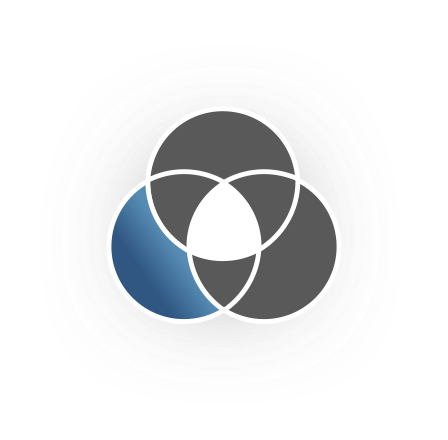 Understanding the results
Leading wing
Empowering wing
Assessment of the balance between the leading wing and the empowering wing
Strong in explanation and motivation, weak in liberation
Strong in explanation, weak in motivation and liberation
Strong in motivation, weak in explanation and liberation
Strong in motivation and liberation, weak in explanation
Strong in explanation and liberation, weak in motivation
Strong in liberation, weak in explanation and motivation
[Speaker Notes: Pages 46-50 of The 3 Colors of Leadership contain the teaching associated with this slide.]
The two wings of vision
Teach the principles
Teach the principles
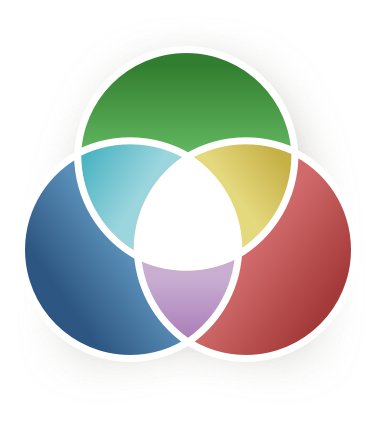 Nurture steady progress
Nurture steady progress
Analyze present situation
Analyze present situation
explanation
Learn from mistakes
Learn from mistakes
Assess weaknesses
Assess weaknesses
Cast a vision
Cast a vision
Release vision of others
Release vision of others
liberation
motivation
Permit mistakes
Permit mistakes
Focus on strengths
Focus on strengths
Advocate bold moves
Advocate bold moves
Set goals
Set goals
Model the principles
Model the principles
[Speaker Notes: Pages 51-58 of The 3 Colors of Leadership contain the teaching associated with this slide.]
The two wings of experimentation
Teach the principles
Teach the principles
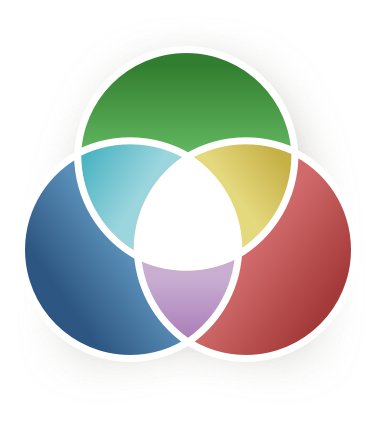 Nurture steady progress
Nurture steady progress
Analyze present situation
Analyze present situation
explanation
Learn from mistakes
Learn from mistakes
Assess weaknesses
Assess weaknesses
Cast a vision
Cast a vision
Release vision of others
Release vision of others
liberation
motivation
Permit mistakes
Permit mistakes
Focus on strengths
Focus on strengths
Advocate bold moves
Advocate bold moves
Set goals
Set goals
Model the principles
Model the principles
[Speaker Notes: Pages 59-66 of The 3 Colors of Leadership contain the teaching associated with this slide.]
The two wings of capacity
Teach the principles
Teach the principles
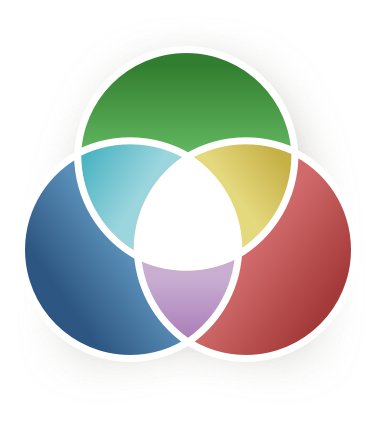 Nurture steady progress
Nurture steady progress
Analyze present situation
Analyze present situation
explanation
Learn from mistakes
Learn from mistakes
Assess weaknesses
Assess weaknesses
Cast a vision
Cast a vision
Release vision of others
Release vision of others
liberation
motivation
Permit mistakes
Permit mistakes
Focus on strengths
Focus on strengths
Advocate bold moves
Advocate bold moves
Set goals
Set goals
Model the principles
Model the principles
[Speaker Notes: Pages 67-74 of The 3 Colors of Leadership contain the teaching associated with this slide.]
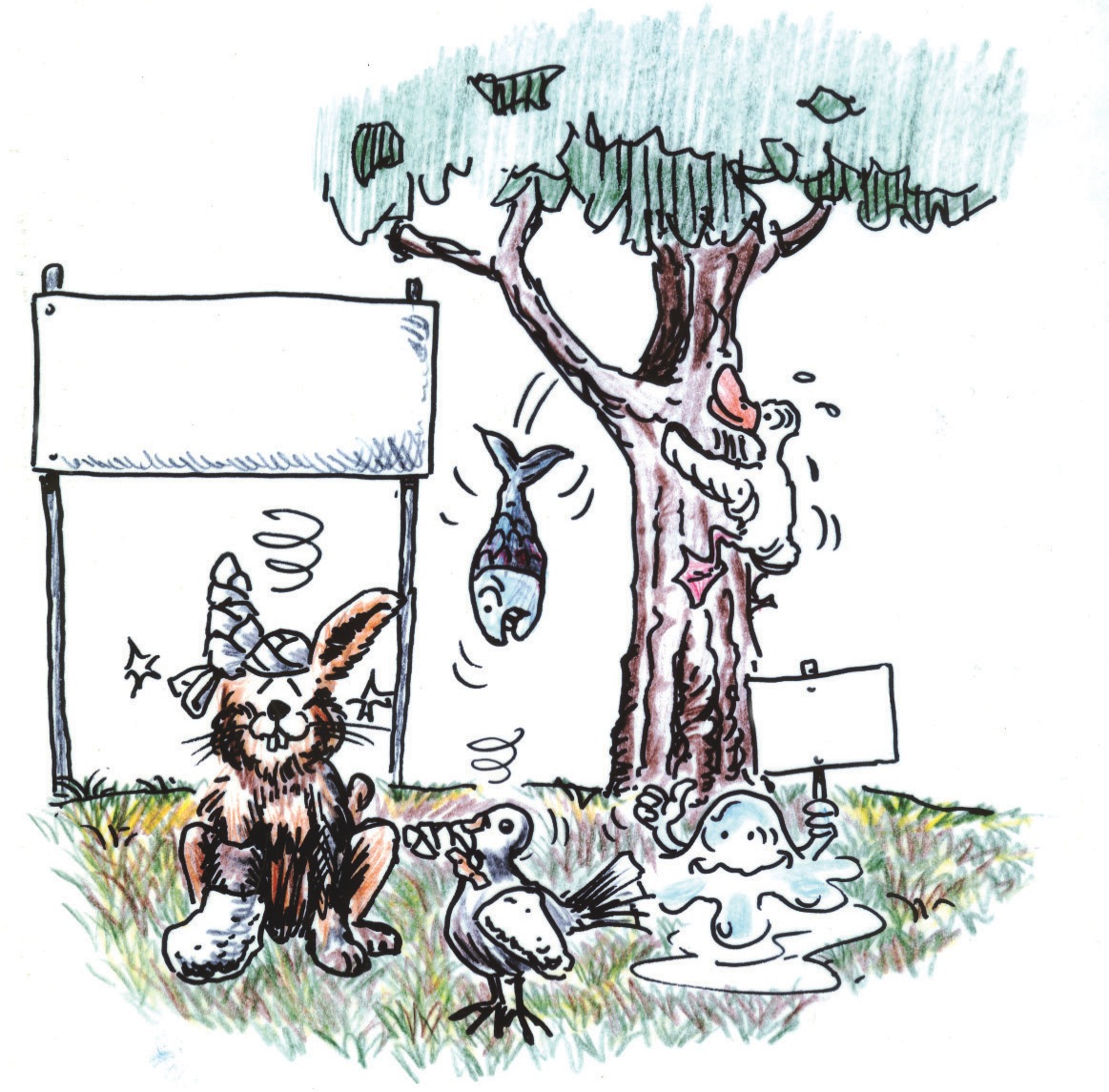 The two wings of capacity
The Animal School
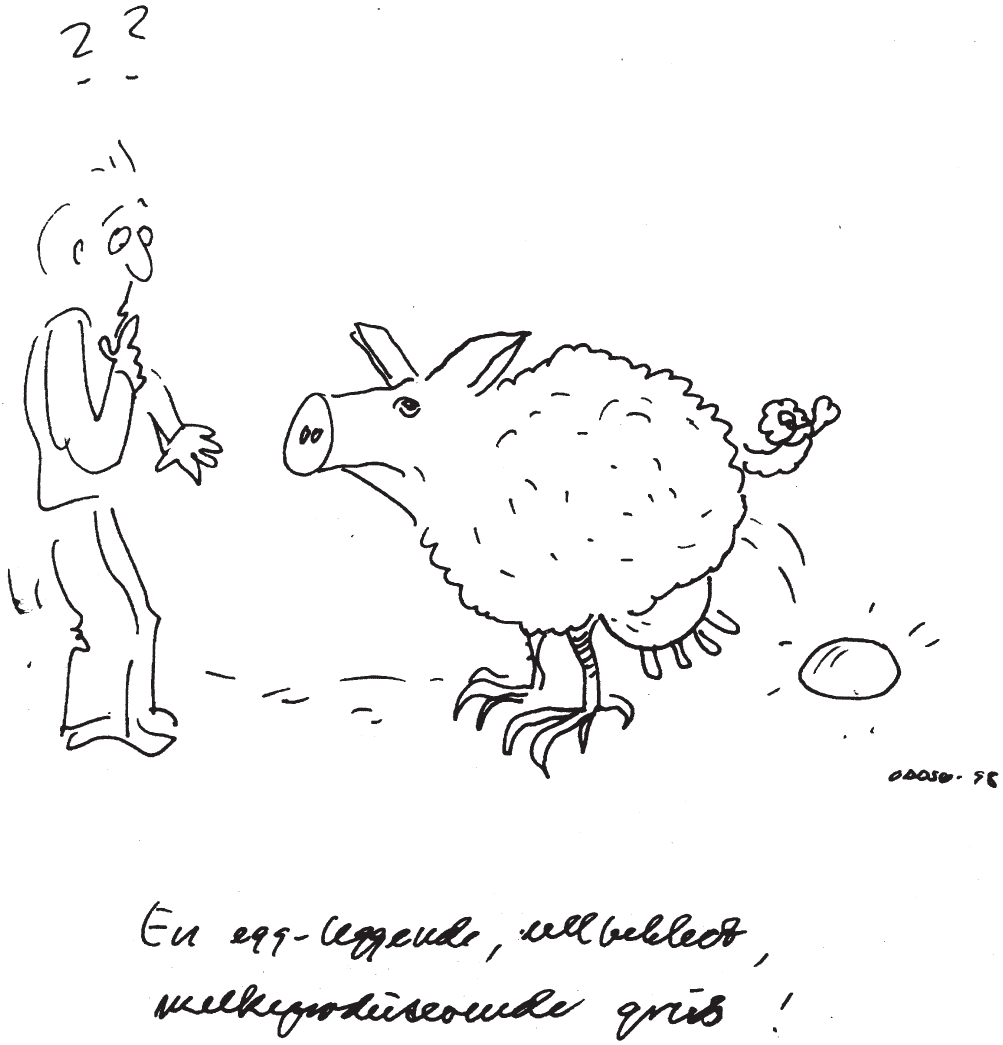 Class Winner
[Speaker Notes: Pages 67-74 of The 3 Colors of Leadership contains the teaching associated with this slide.]
The two wings of strategy
Teach the principles
Teach the principles
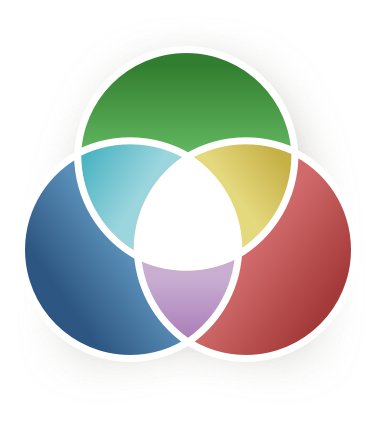 Nurture steady progress
Nurture steady progress
Analyze present situation
Analyze present situation
explanation
Learn from mistakes
Learn from mistakes
Assess weaknesses
Assess weaknesses
Cast a vision
Cast a vision
Release vision of others
Release vision of others
liberation
motivation
Permit mistakes
Permit mistakes
Focus on strengths
Focus on strengths
Advocate bold moves
Advocate bold moves
Set goals
Set goals
Model the principles
Model the principles
[Speaker Notes: Pages 75-82 of The 3 Colors of Leadership contains the teaching associated with this slide.]
The two wings of training
Teach the principles
Teach the principles
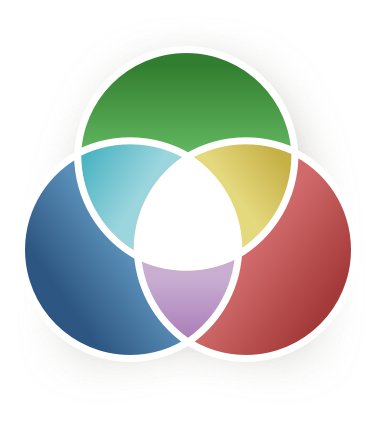 Nurture steady progress
Nurture steady progress
Analyze present situation
Analyze present situation
explanation
Learn from mistakes
Learn from mistakes
Assess weaknesses
Assess weaknesses
Cast a vision
Cast a vision
Release vision of others
Release vision of others
liberation
motivation
Permit mistakes
Permit mistakes
Focus on strengths
Focus on strengths
Advocate bold moves
Advocate bold moves
Set goals
Set goals
Model the principles
Model the principles
[Speaker Notes: Pages 83-90 of The 3 Colors of Leadership contain the teaching associated with this slide.]
The two wings of progression
Teach the principles
Teach the principles
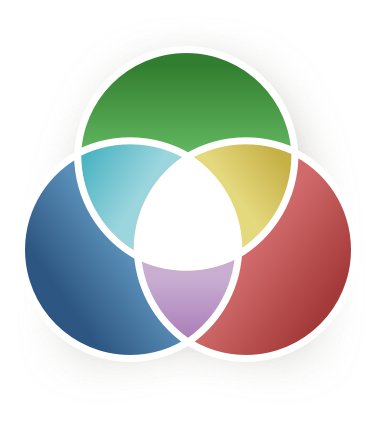 Nurture steady progress
Nurture steady progress
Analyze present situation
Analyze present situation
explanation
Learn from mistakes
Learn from mistakes
Assess weaknesses
Assess weaknesses
Cast a vision
Cast a vision
Release vision of others
Release vision of others
liberation
motivation
Permit mistakes
Permit mistakes
Focus on strengths
Focus on strengths
Advocate bold moves
Advocate bold moves
Set goals
Set goals
Model the principles
Model the principles
[Speaker Notes: Pages 91-98 of The 3 Colors of Leadership contain the teaching associated with this slide.]
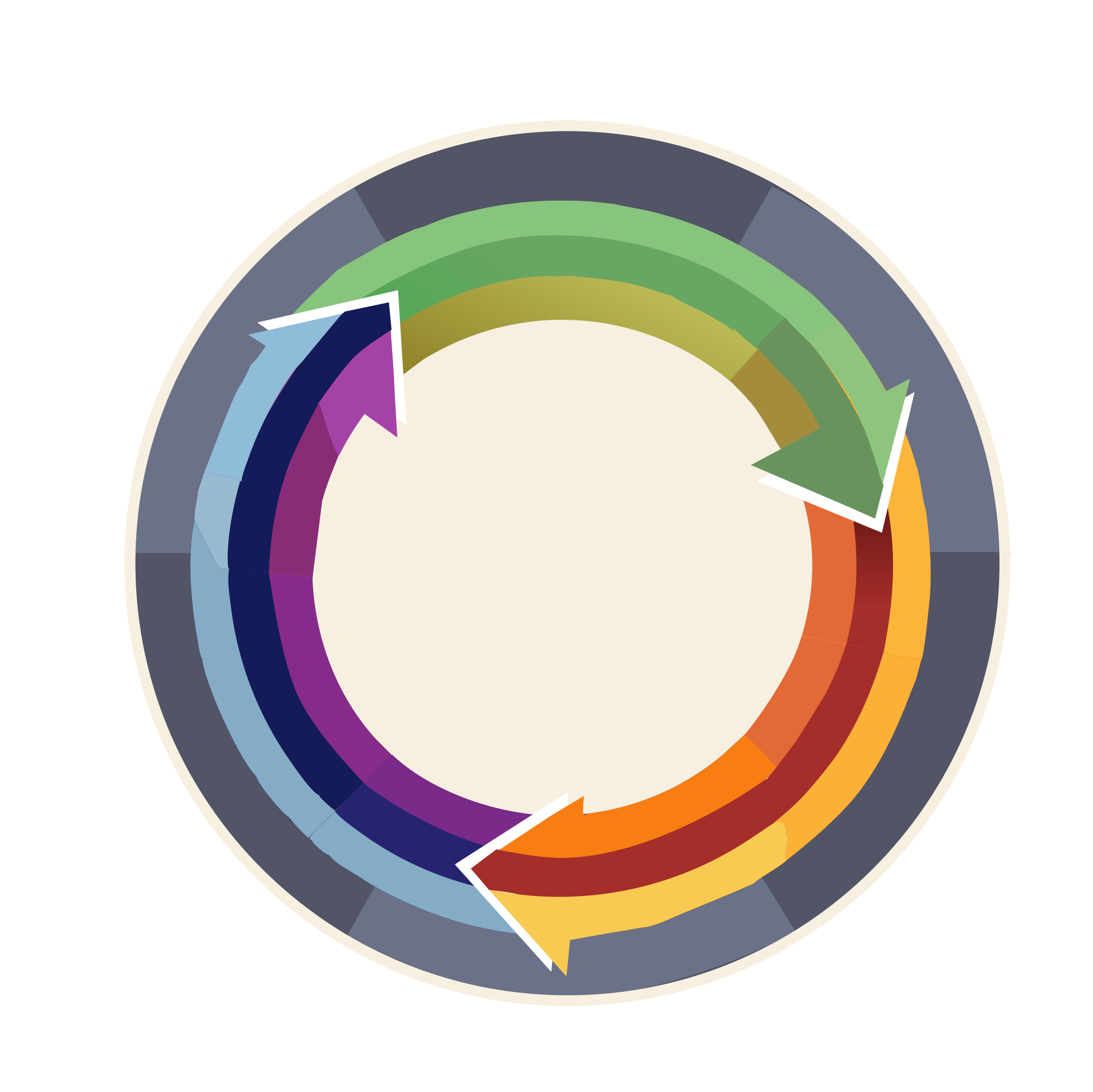 Test
What Spiritual Change Talkis all about
Understand
Perceive
information
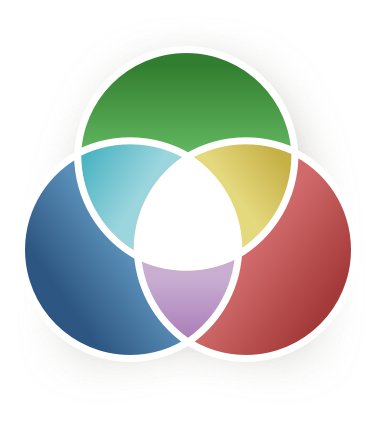 Prioritize
Experience
Do
transformation
application
[Speaker Notes: Pages 100-105 of The 3 Colors of Leadership contain the teaching associated with this slide.]
What Spiritual Change Talkis all about
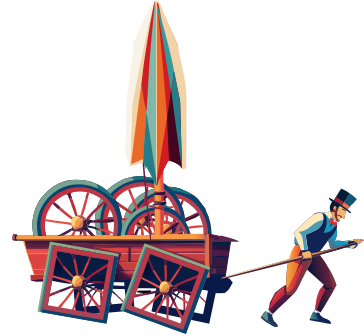 [Speaker Notes: Pages 100-105 of The 3 Colors of Leadership contain the teaching associated with this slide.]
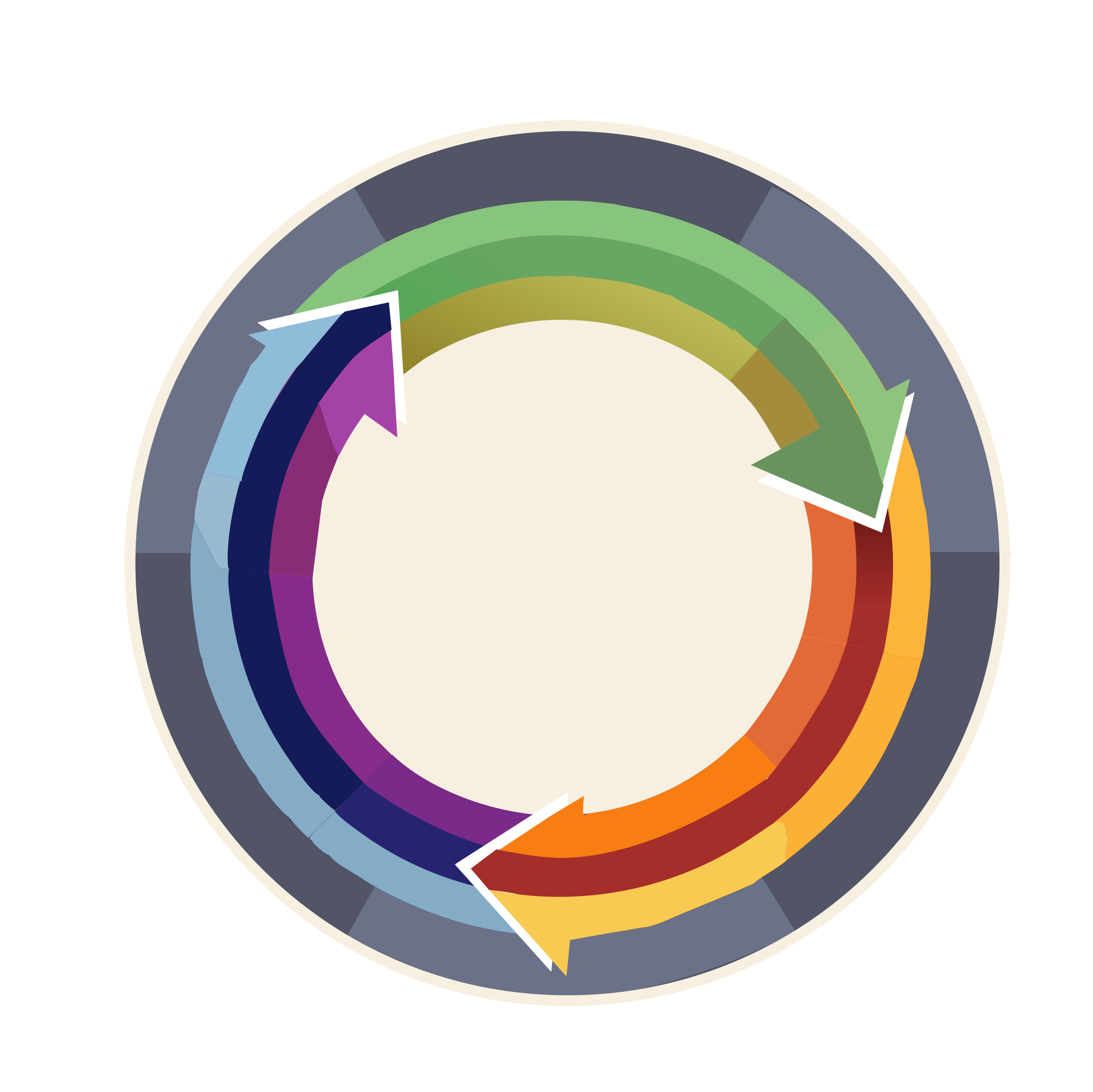 What Spiritual Change Talkis all about
Experimentation questions
Experimentation questions
Test
Test
Understand
Understand
Perceive
Perceive
Vision questions
Vision questions
Capacity questions
Capacity questions
Trainee’s growth
Prioritize
Prioritize
Experience
Experience
Strategy questions
Strategy questions
Progression questions
Progression questions
Do
Do
Training questions
Training questions
[Speaker Notes: Pages 100-105 of The 3 Colors of Leadership contain the teaching associated with this slide.]
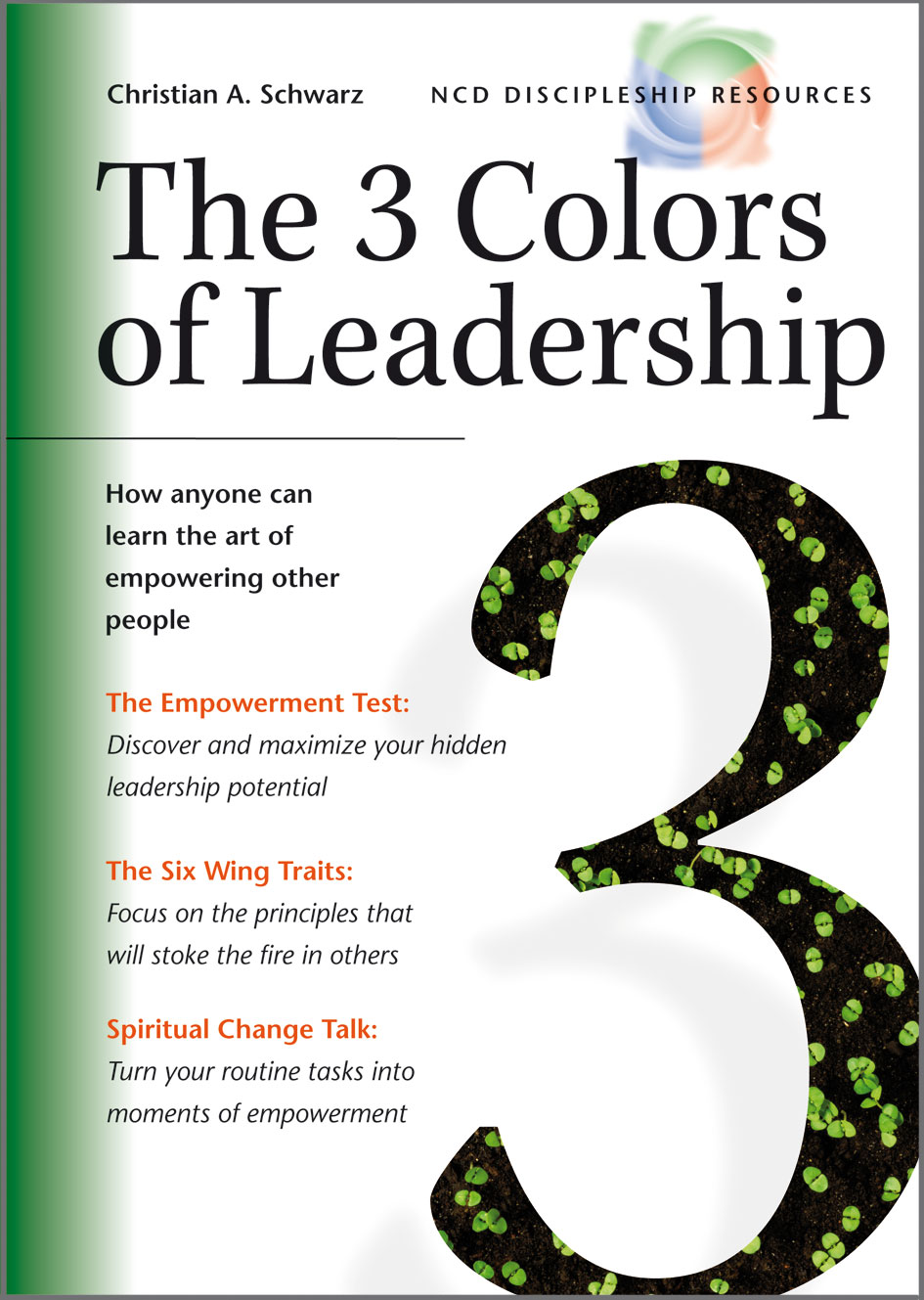 Or you can get started straight away by taking the online eTest.
Small group and larger group volume discounts apply on the book.
See the web site for details.
[Speaker Notes: The cover of The 3 Colors of Leadership.]
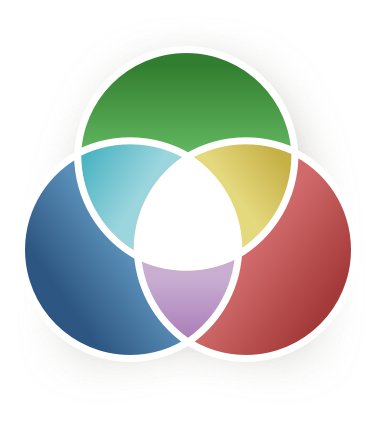 ncd.life